The Happiness Advantage 
and 
The Orange Frog




By Shawn Achor
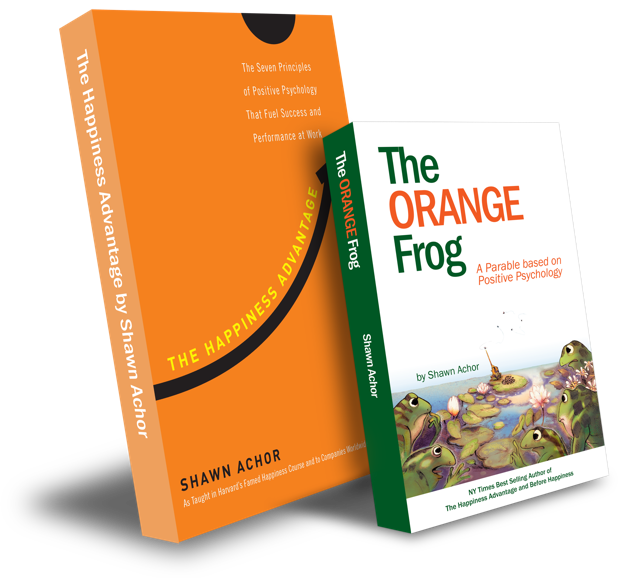 Elementary Week Three
2
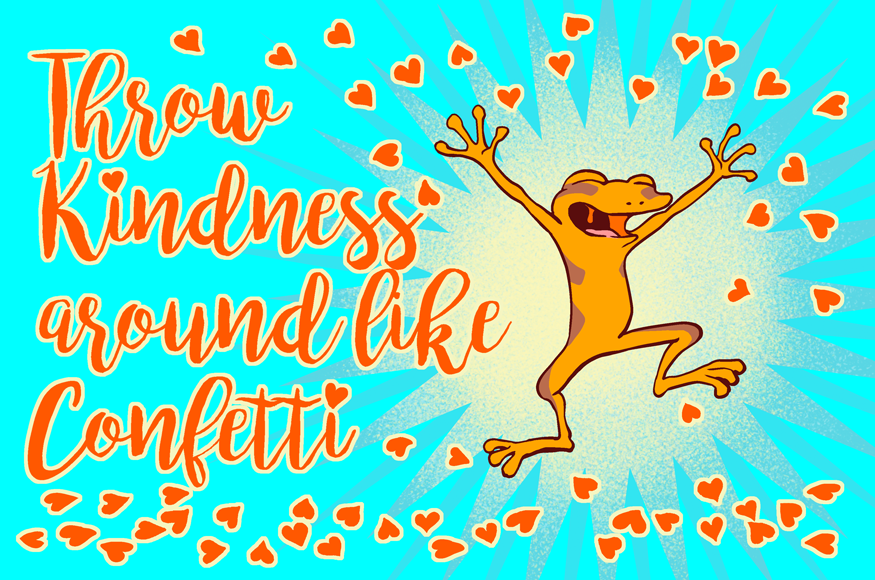 The Orange Frog
Learning Objective:
 
I can think and act like Spark

I will discuss what it means to handle situations like spark
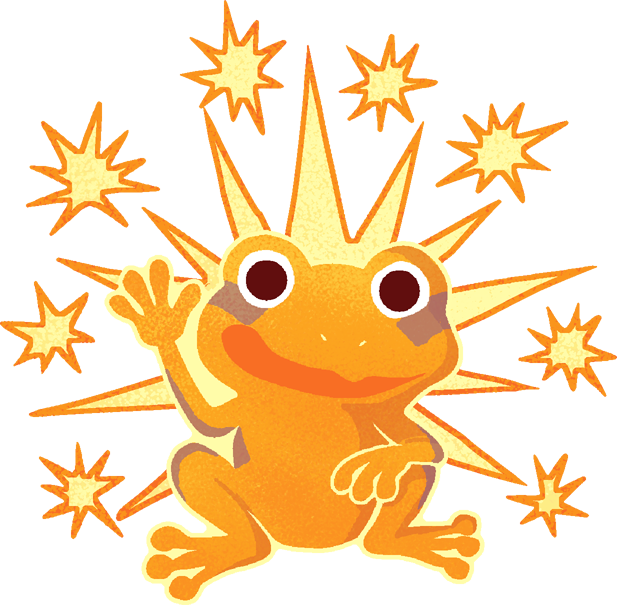 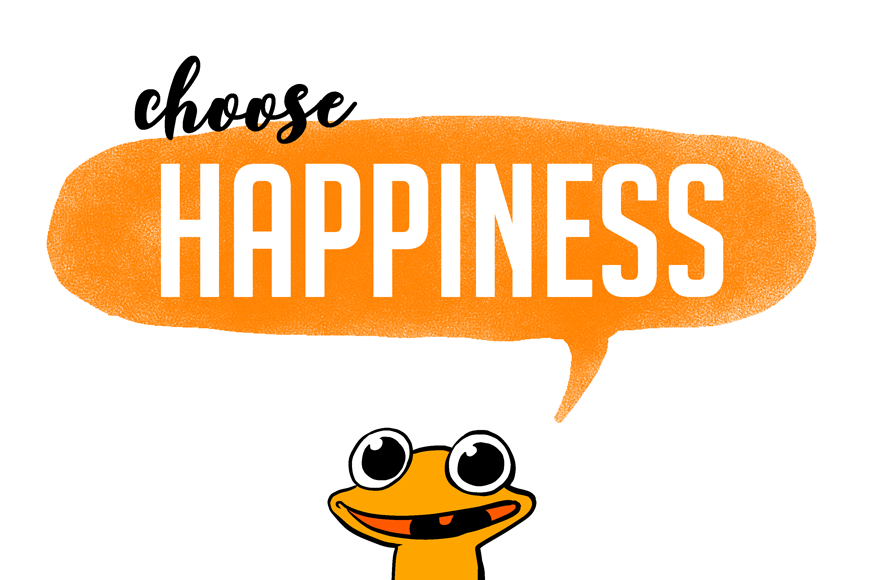 [Speaker Notes: Standard: 
Essential Concept and/or Skill: Communicate and work productively with others emphasizing collaboration and cultural awareness to produce quality work. 

Interact positively as a team member.
Cooperate with others in a group setting.
Generate ideas with group members.
Are active listeners.
Read and understand information in a variety of forms.
Express ideas.
 
Skill: 
Active listening, express ideas 
Allow Spark to read pages 13-18 for the students or read to them.
https://www.orangefrogschools.com/elementary/ofkidsbook]
Skills
Interact positively as a team member.
Cooperate with others in a group setting.
Generate ideas with group members.
Are active listeners.
Read and understand information in a variety of forms.
Express ideas.
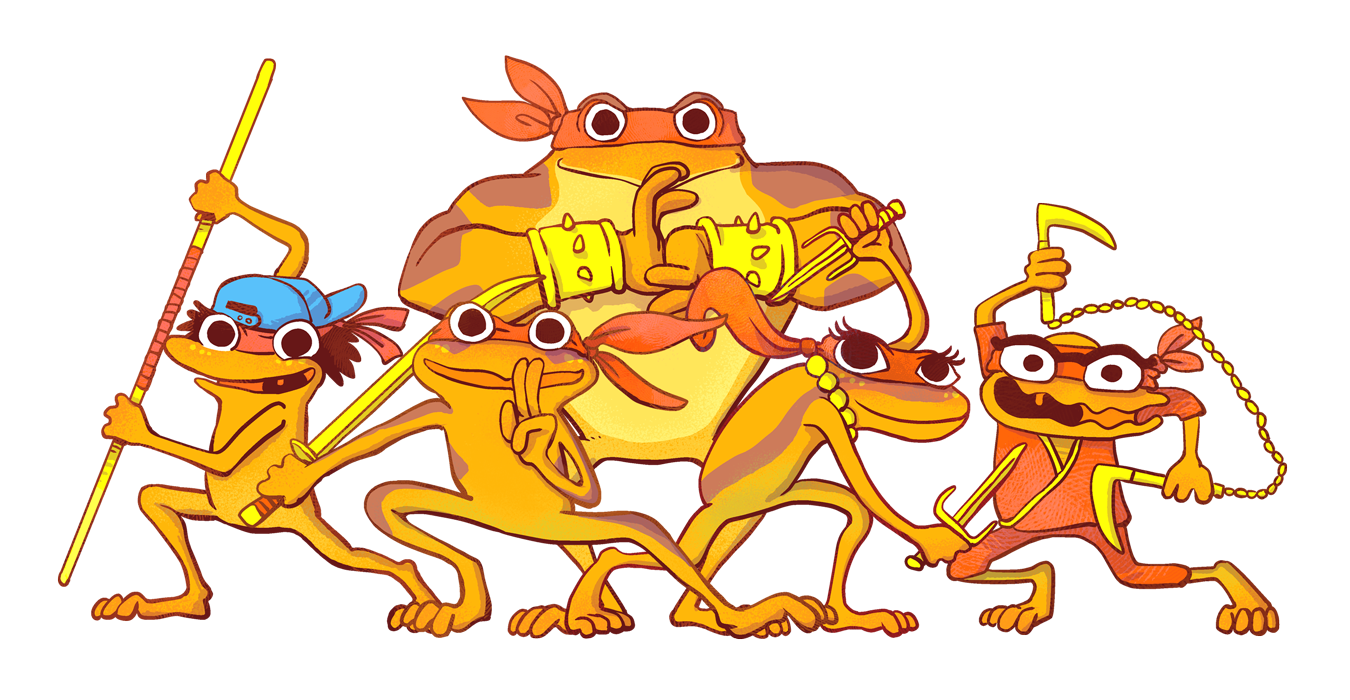 Choosing Orange - Feeling Better – Spreading Orange (p. 13-18)
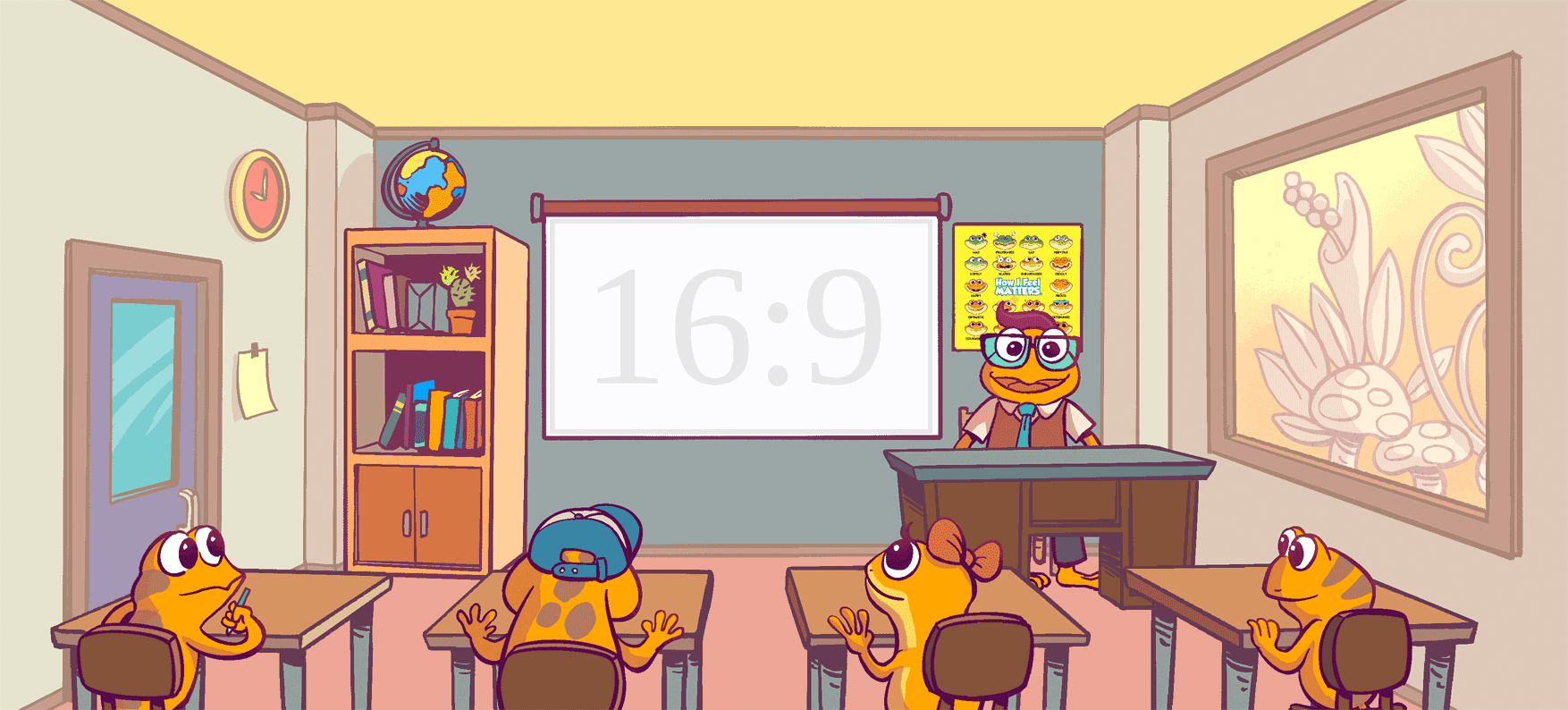 5
[Speaker Notes: Presenter Notes: Click forward to automatically play The Orange Frog Kid’s book. Click forward once more to view the video in full screen.]
Thoughts
We start by hearing that Spark has made the decision to be Orange. When Spark is happier, he becomes more Orange. The happier he becomes, the more Orange he becomes. When he is helping others, or taking care of himself, he becomes a healthier, happier version of himself.
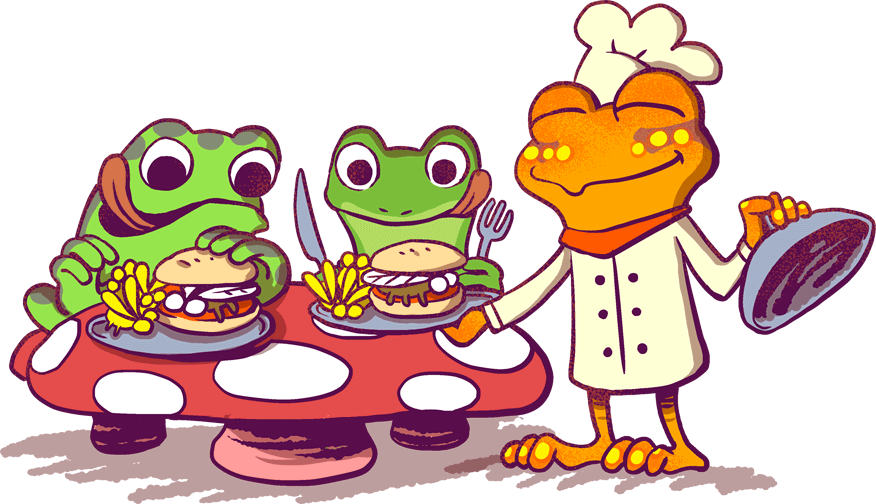 Activity
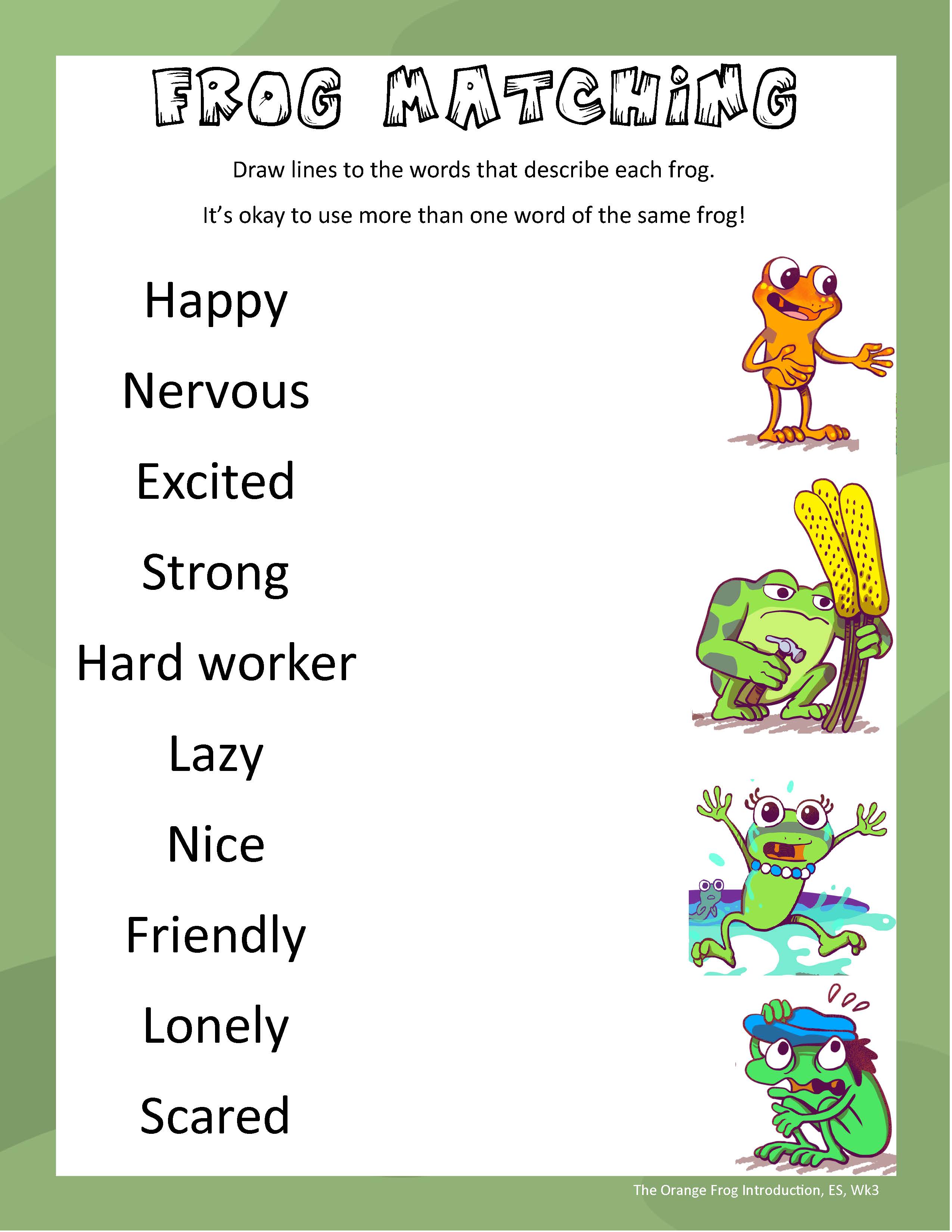 Let’s look at some images.  We are going to match the frog (Spark, Misty, Bull, or Plop) with the word that best describes them.

It’s okay to use more than one word for the same frog and you can use the same word for more than one frog.
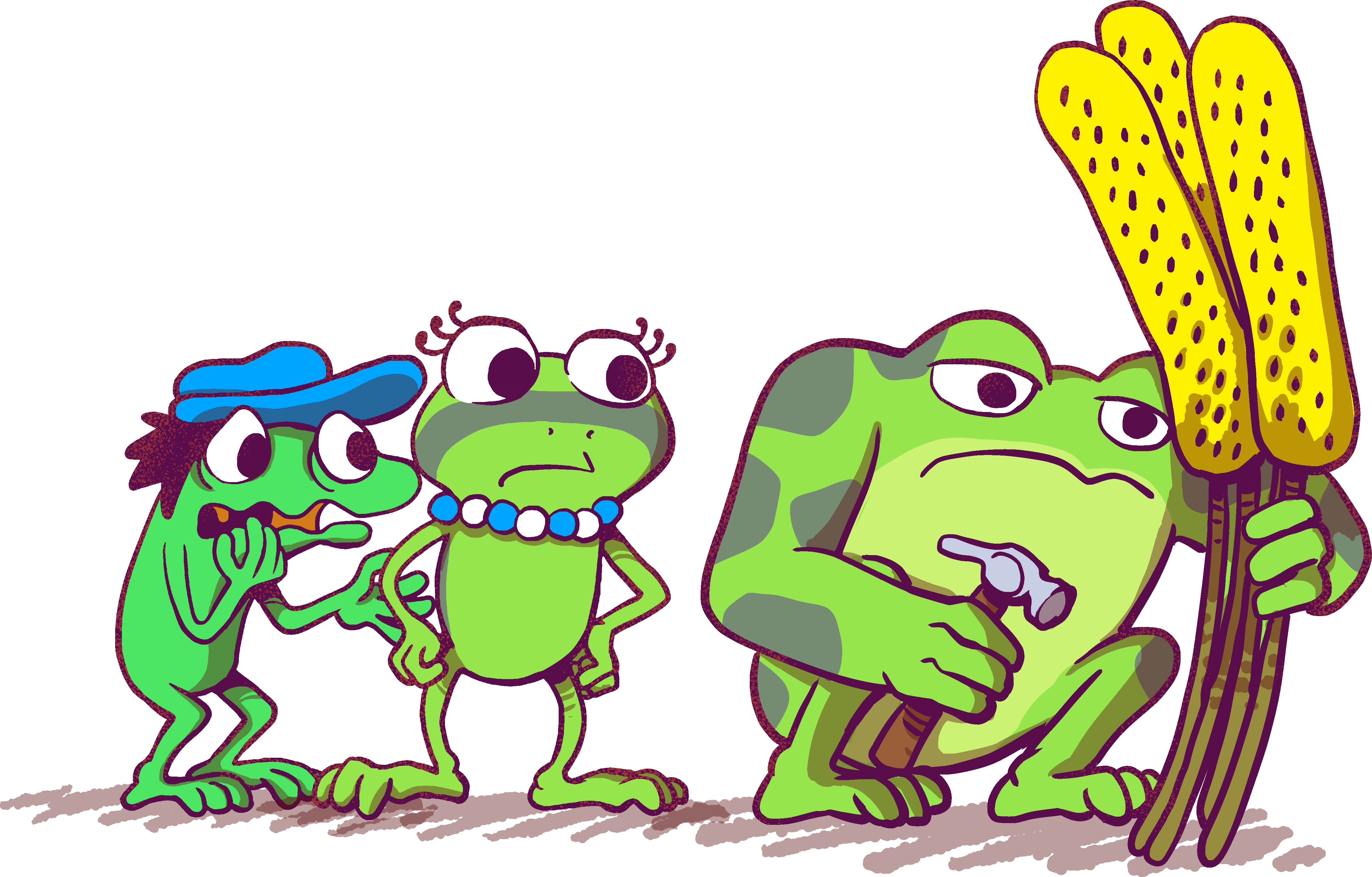 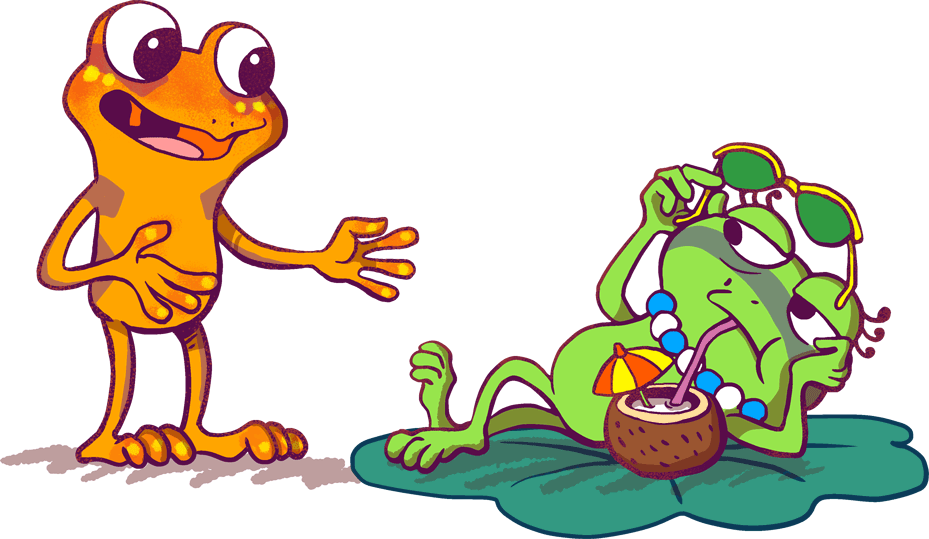 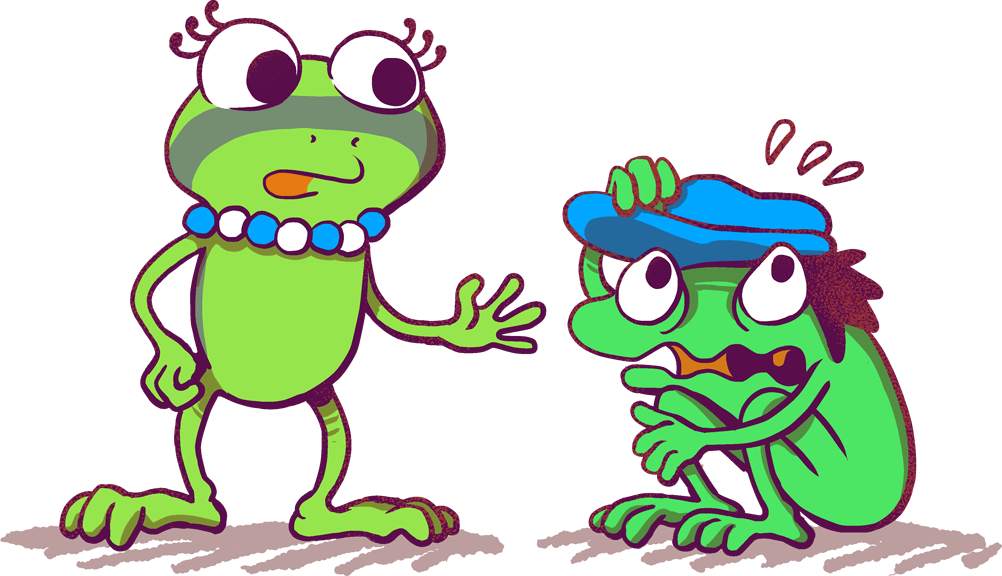 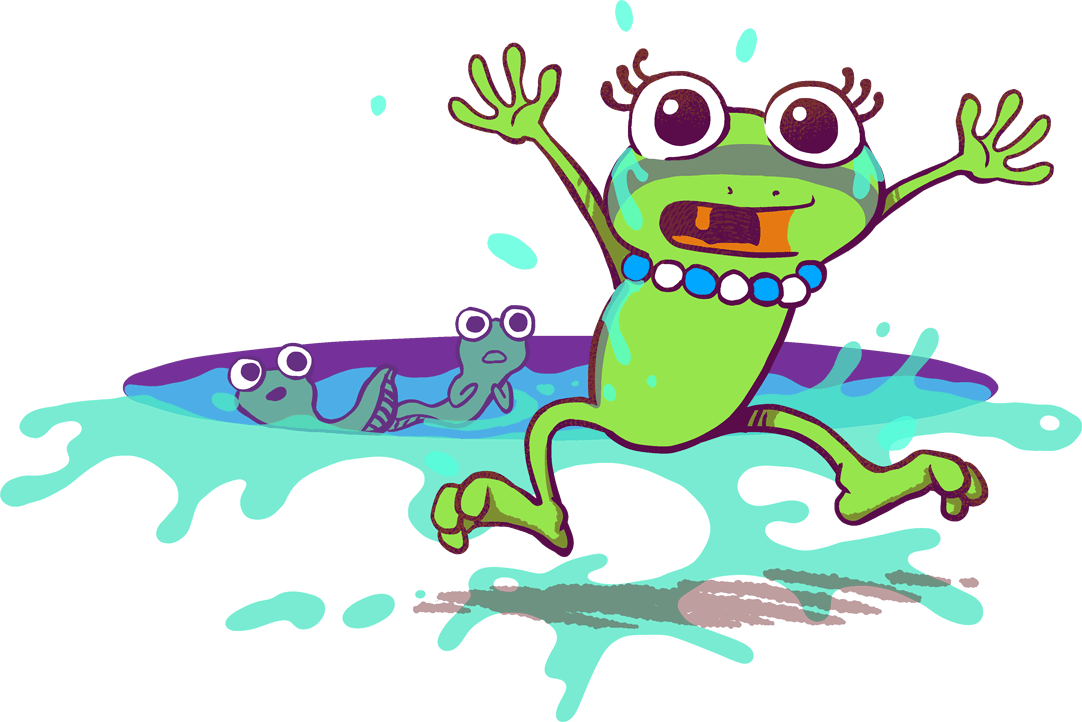 Happy
Nervous
Excited
Nice
Lazy
Strong
Scared
Hard worker
Friendly
Lonely
[Speaker Notes: ANSWER KEY

Spark: Happy, Friendly
Bull: Strong, Hard worker
Misty: Excited, Nice
Plop: Nervous, Lazy, Scared, Lonely]
Questions
Why is Plop afraid to be friends with Spark?
Why did Bull develop an Orange spot?
What lesson did Misty learn by working at the Fly by Night restaurant?
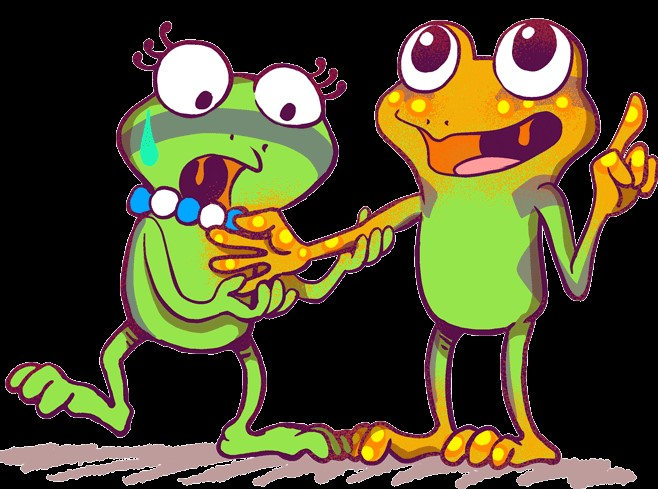 BONUS
What happened as Spark became more Orange?
Why did Spark choose to become more Orange?
How did Spark’s decision to become Orange impact those around him?
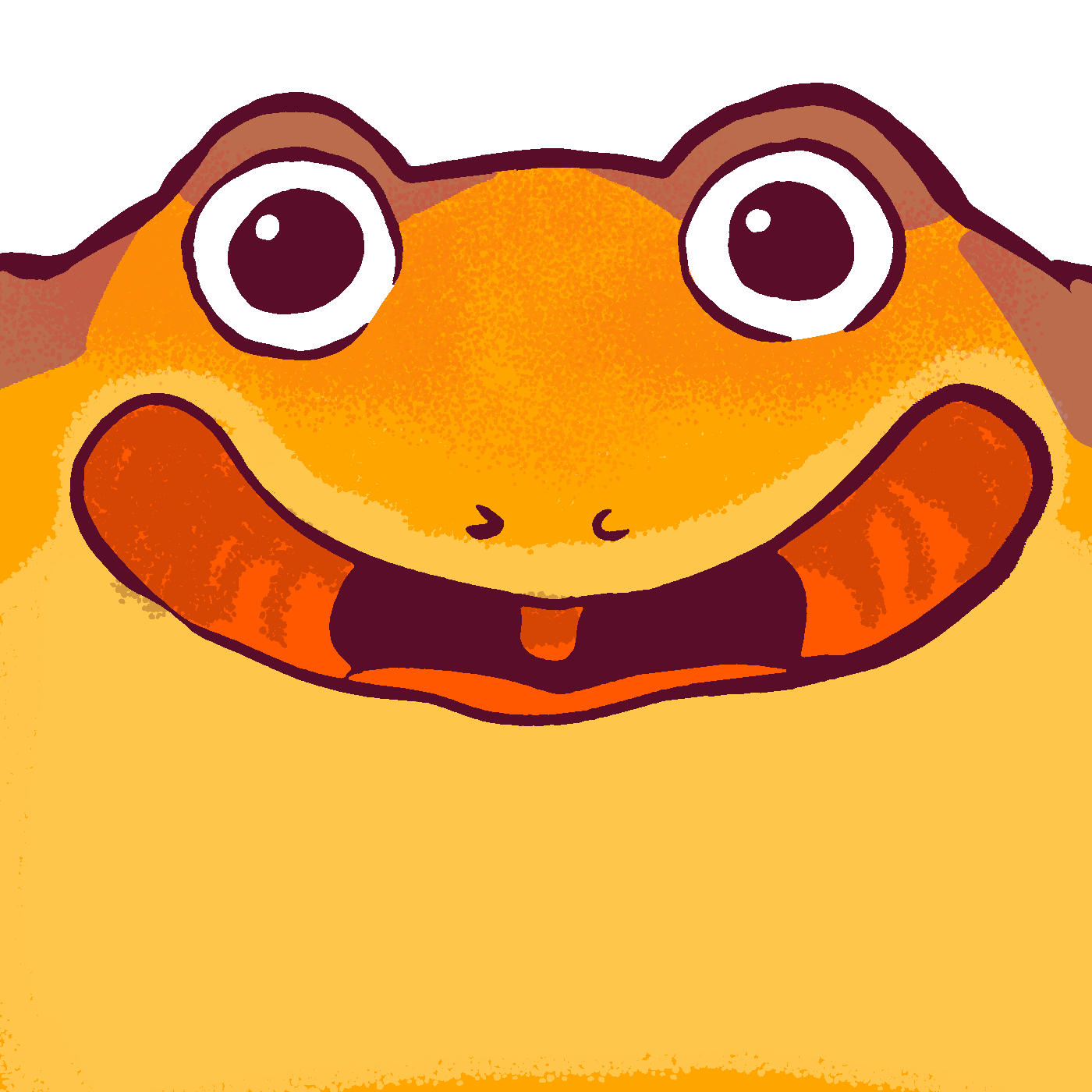 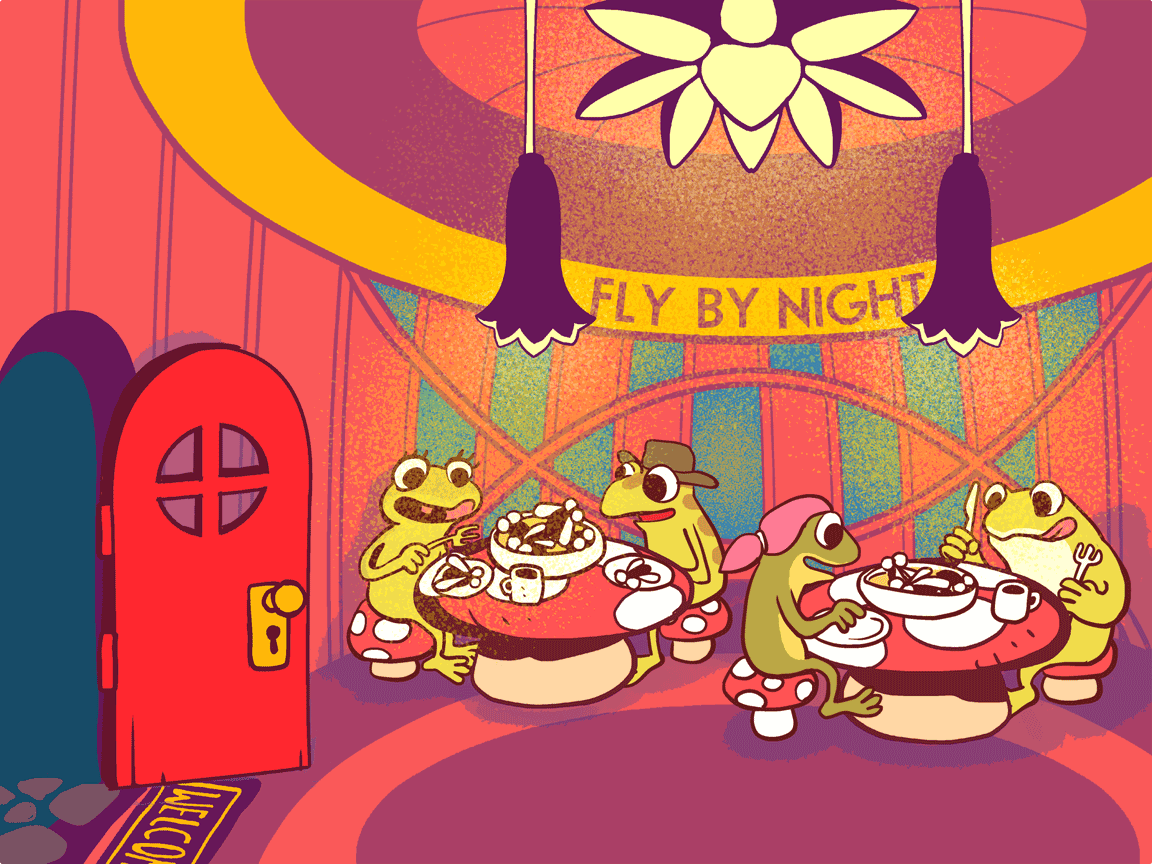